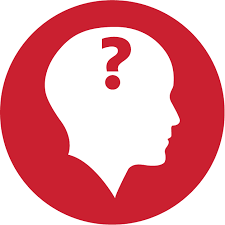 Probleemstelling
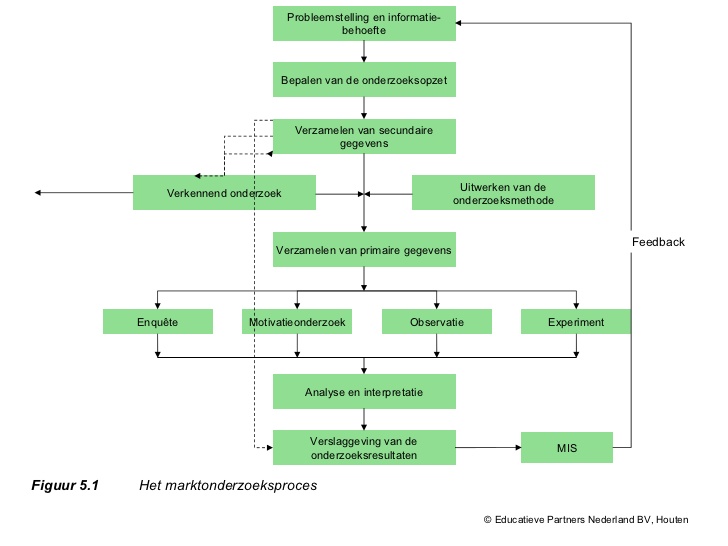 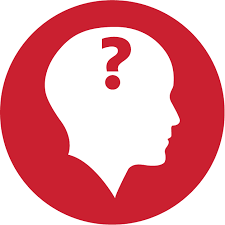 Probleemstelling
Probleemstelling formuleren

Ik onderzoek … onderwerp
omdat ik wil weten … vraagstelling (relevant, haalbaar en duidelijk)
teneinde … doelstelling
Probleemstelling:

Ik onderzoek een aantal veelgeprezen reclamecampagnes, omdat ik wil weten naar welke factoren deze campagne zo geslaagd maken, teneinde een handleiding te kunnen opstellen voor de opzet van reclamecampagnes.
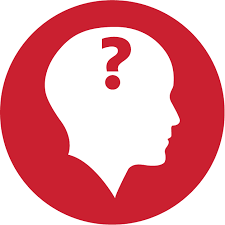 Probleemstelling
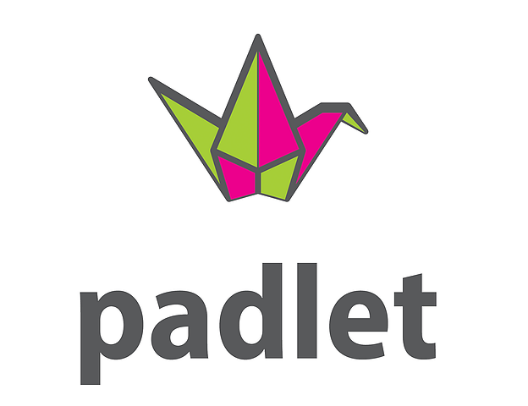 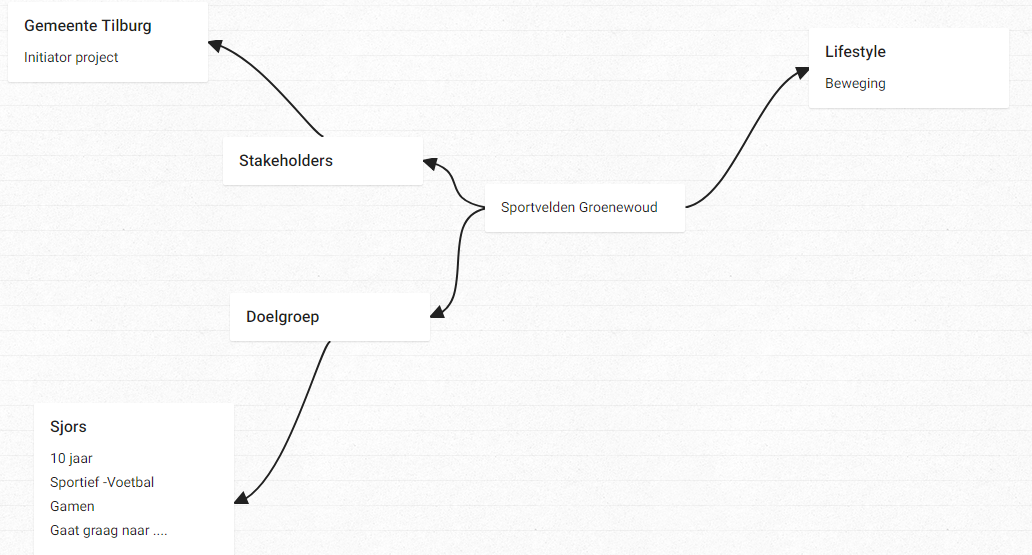 www.padlet.com
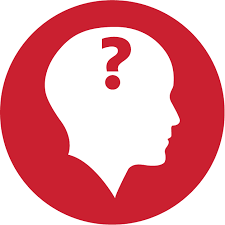 Opdracht
Formuleer jullie probleemstelling 
Een andere groep beoordeeld de kwaliteit van de probleemstelling o.b.v.:
Sluit het onderwerp aan bij de wensen van de opdrachtgever?
Is de vraagstelling relevant, haalbaar en duidelijk?
Geeft de doelstelling sturing aan de vraagstelling?